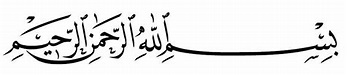 Paired metamorphic belts
Historical background
Paired metamorphic belts
are sets of parallel linear rock units that display contrasting metamorphic mineral assemblages. 
These paired belts develop along convergent plate boundaries where subduction is active.
 Each pair consists of one belt with a low-temperature, high-pressure metamorphic mineral assemblage, 
and another characterized by high-temperature, low-pressure metamorphic minerals
Paired metamorphic belts with help of diagram
Example of paired metamorphic belts
Franciscan complex and sierra Nevada
Occurance of paired belts
Mineral assemblages
Low temperature, high pressure conditions are characterized by blueschist facies and eclogite facies. 
Common minerals include: lawsonite, garnet, glaucophane, coesite, pumpellyite, hematite. Such mineral assemblages indicate temperatures of 500-800 degree Celsius at pressure of 2.5-3.5 GPa.[3]
High temperature, low pressure conditions are characterized by granulite facies and amphibolite facies. 
Common mineral include: sillimanite, quartz, cordierite, orthopyroxenes. Such a mineral assemblage is indicative of temperatures reaching 1000 degrees Celsius at pressure of 0.5-1.3 GPa.[3]
.
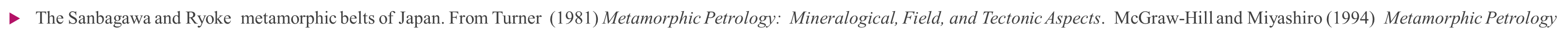